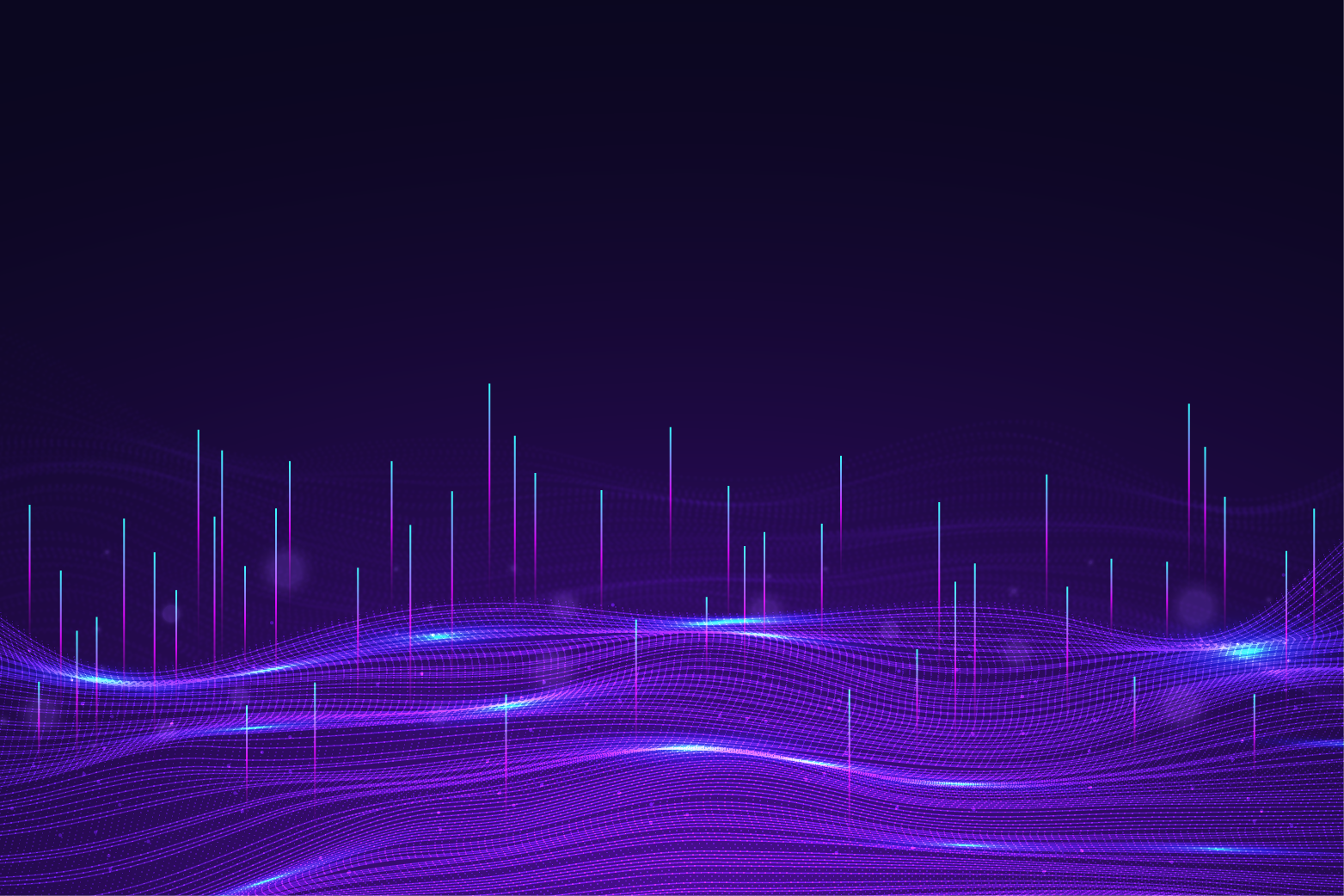 НЕЙРОСЕТИ
«Будущее уже тут»
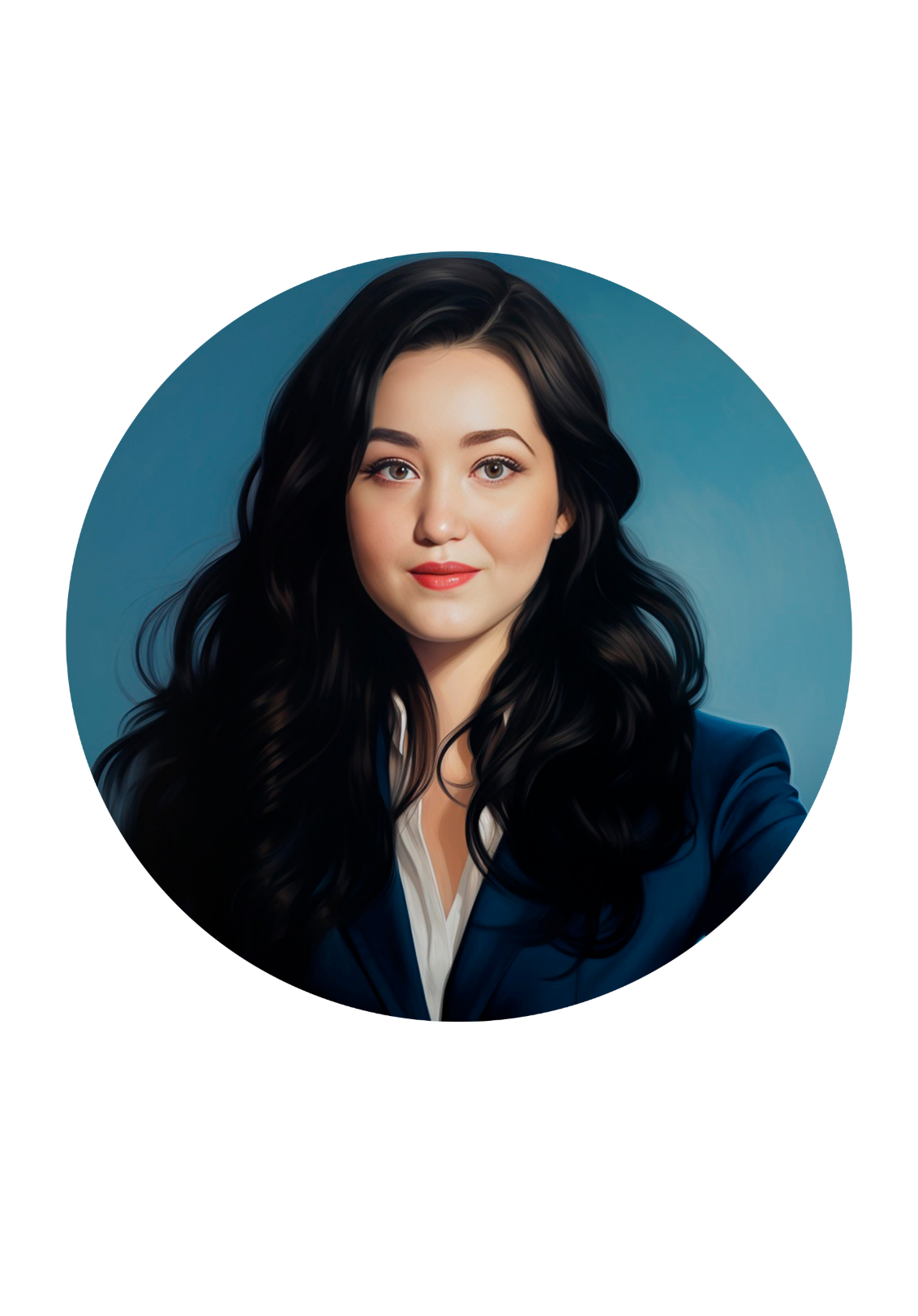 АЛИЕВА ЛУИЗА
Помощник Операционного Директора 

Графический дизайнер/Иллюстратор/Нейродизайнер

Волонтер на ProCharity- платформа интеллектуального волонтерства

Behance – личная страничка

Участник команды в одной арт-студии по созданию мультика для Владивостока (в процессе создания)

УЧАСТНИК МЕЖДУНАРОДНОГО КОНКУРСА ТЕКСТИЛЬНОГО ДИЗАЙНА TEXTILE DESIGN TALENTS SOLSTUDIO DESIGN AWARD 2024 
    ( Итоги еще не подведены)
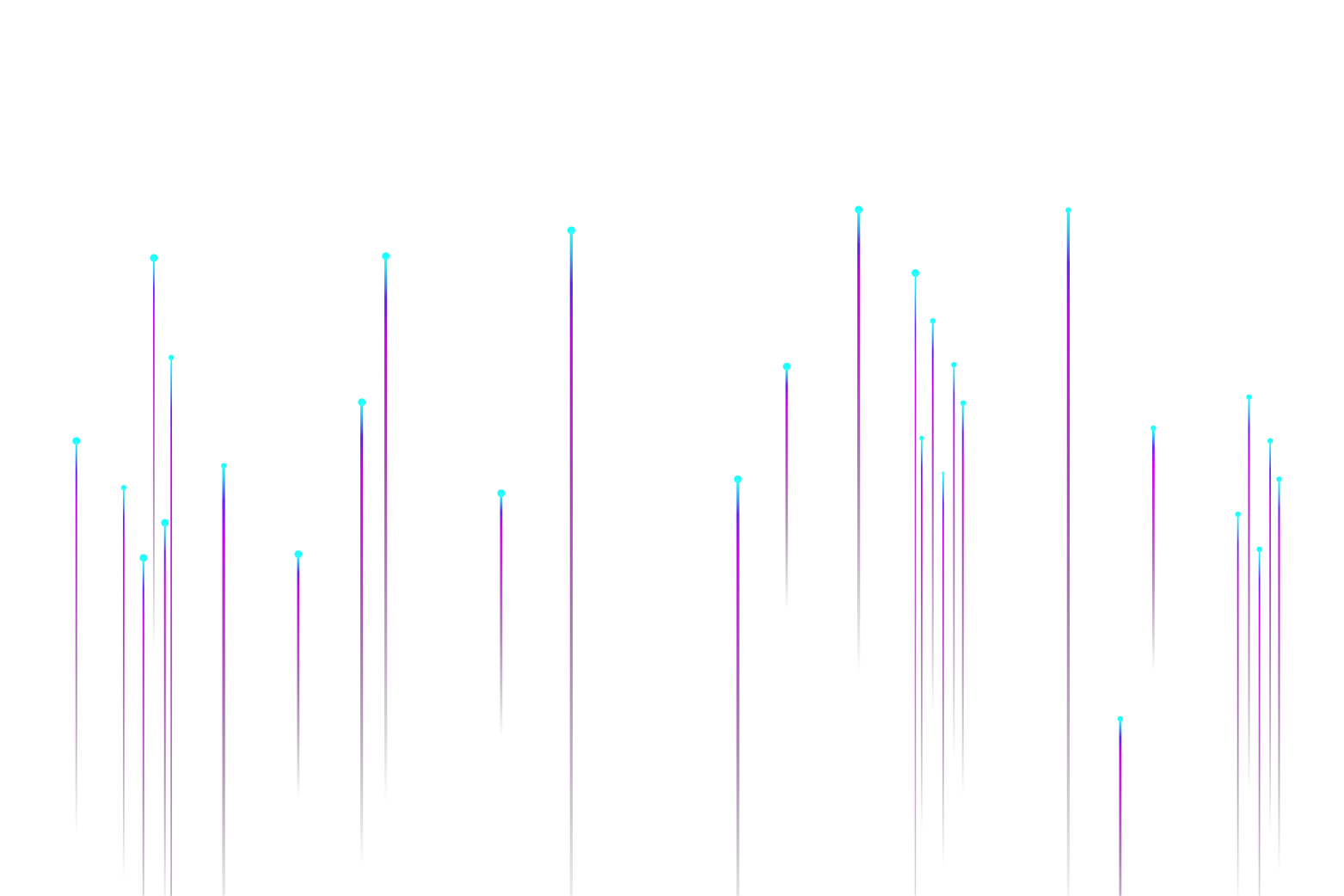 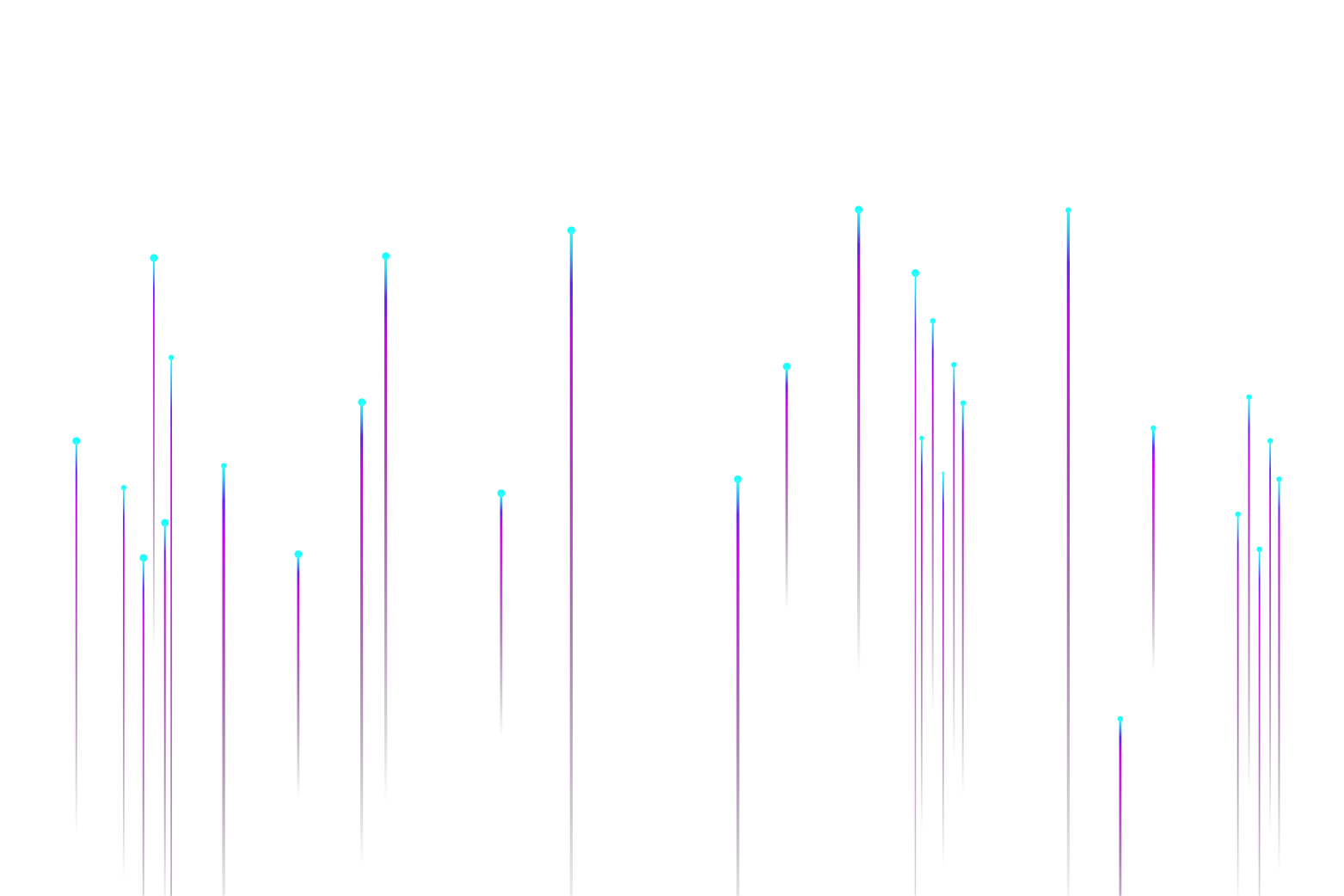 МОИ РАБОТЫ
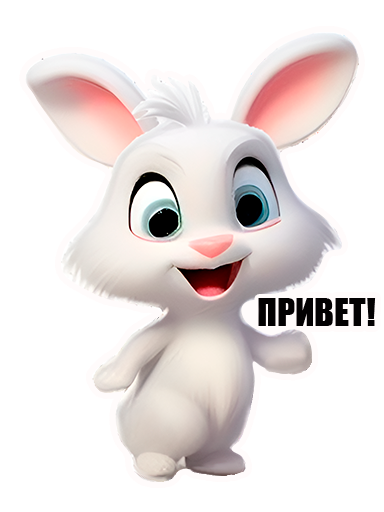 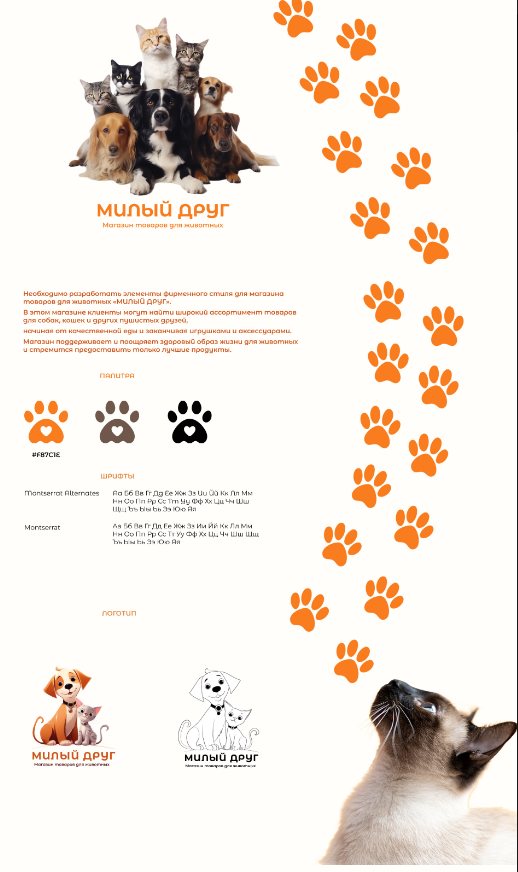 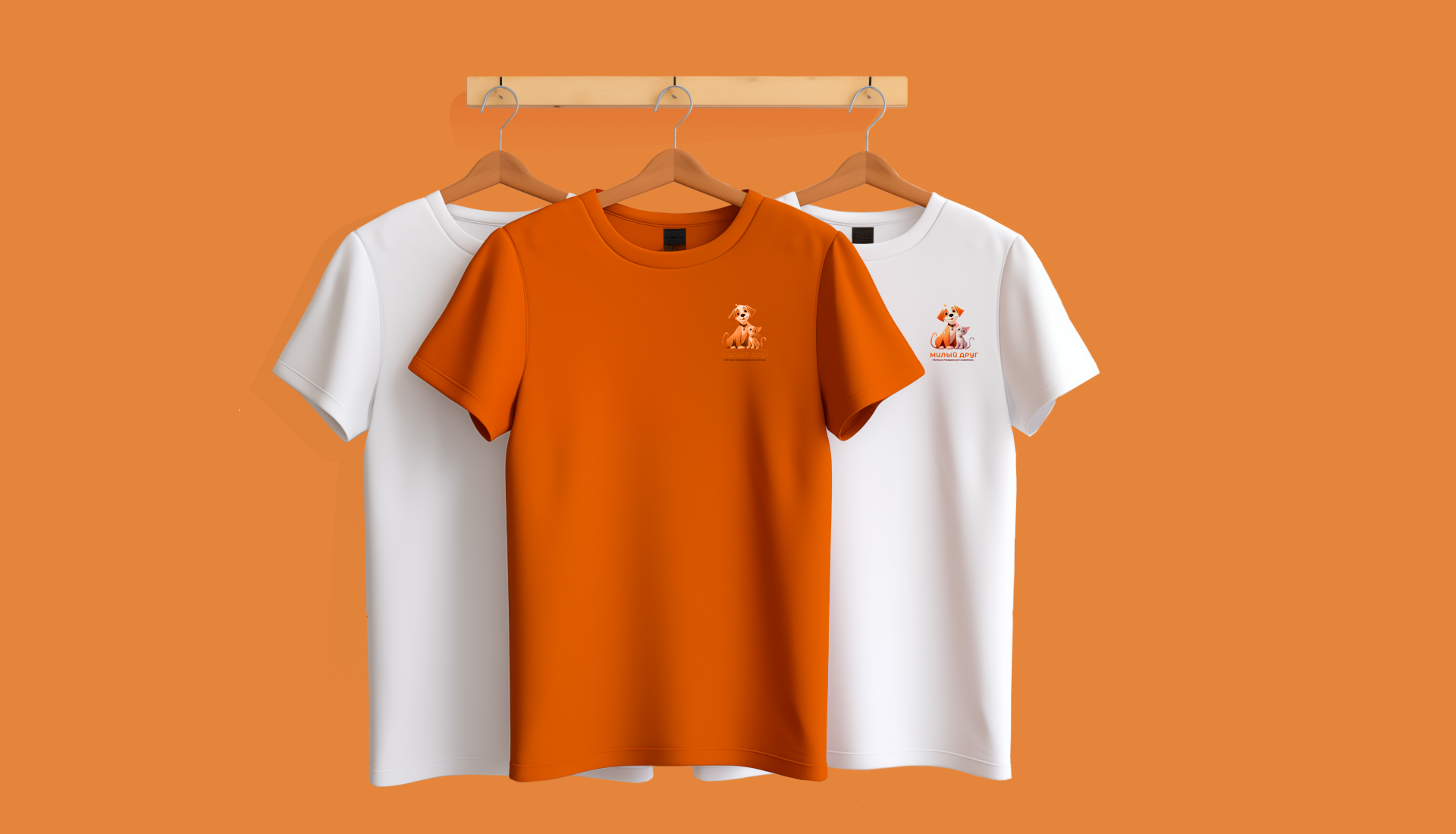 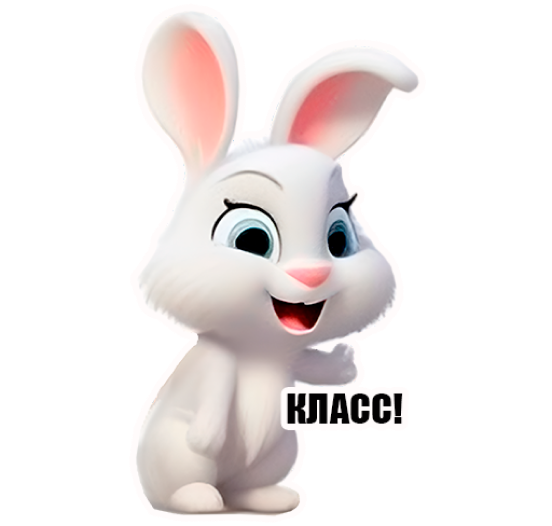 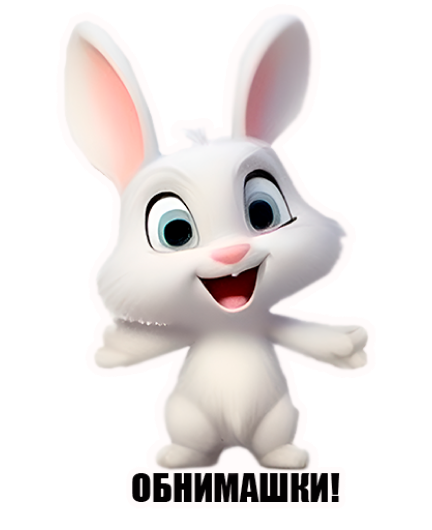 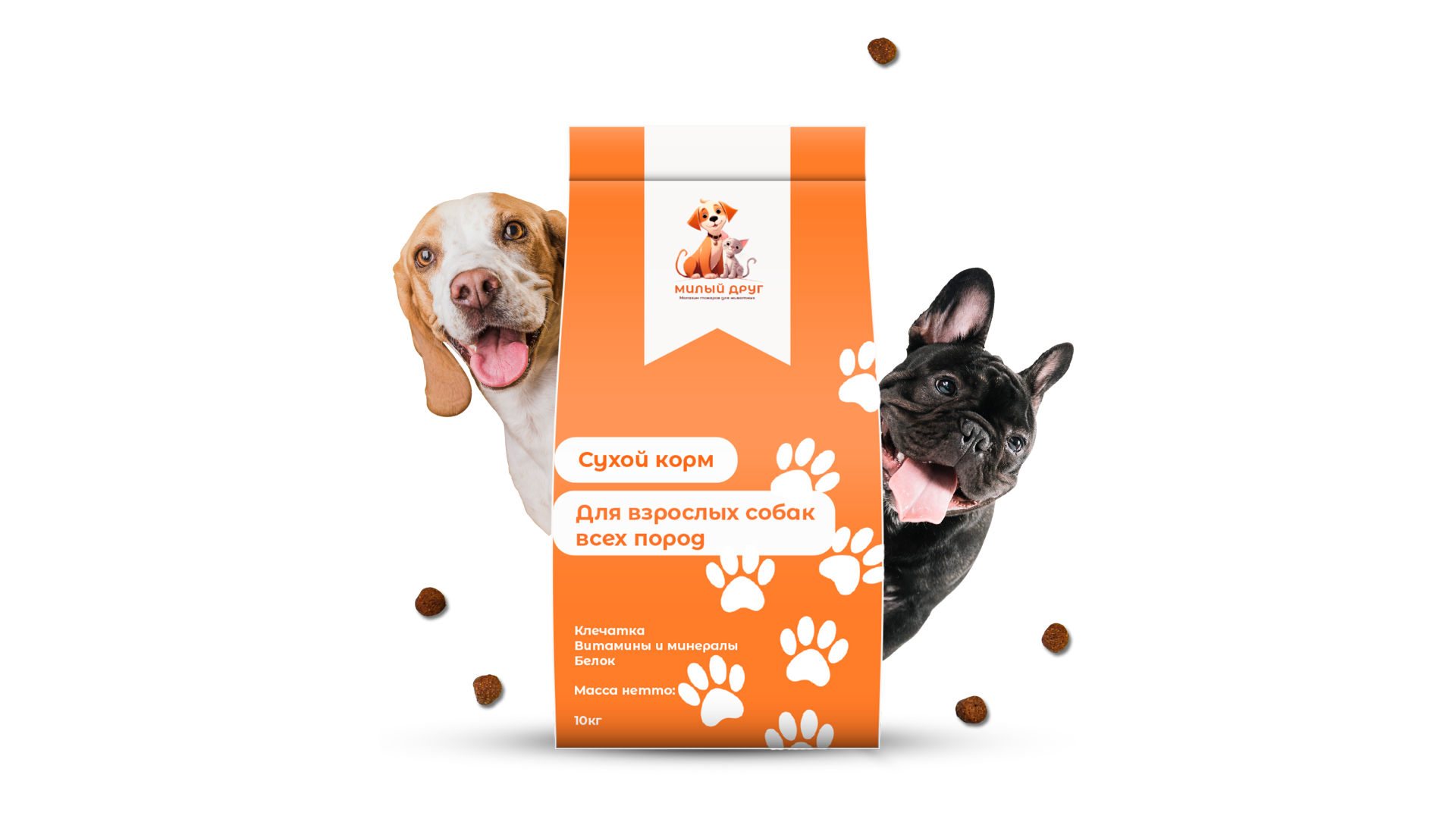 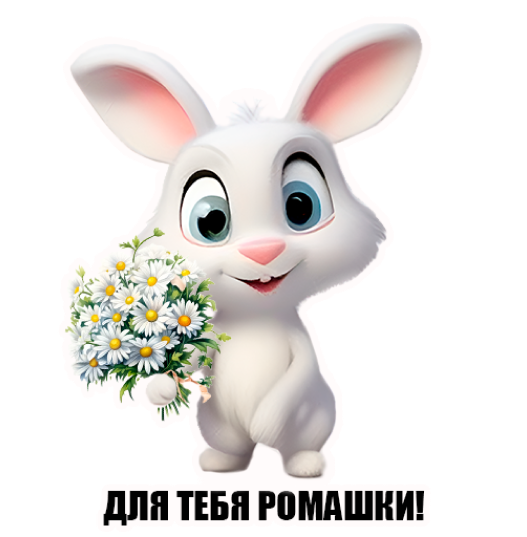 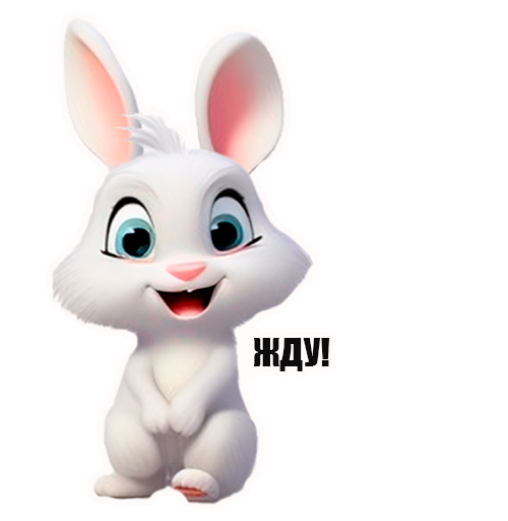 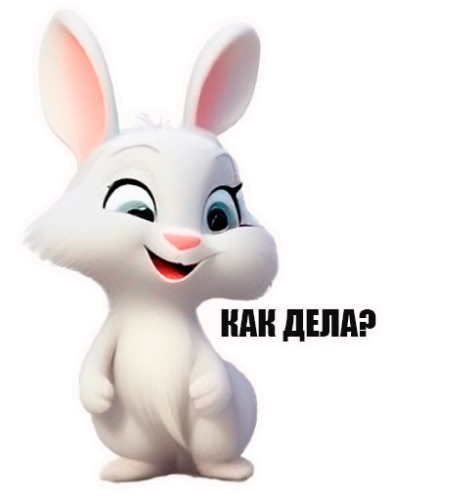 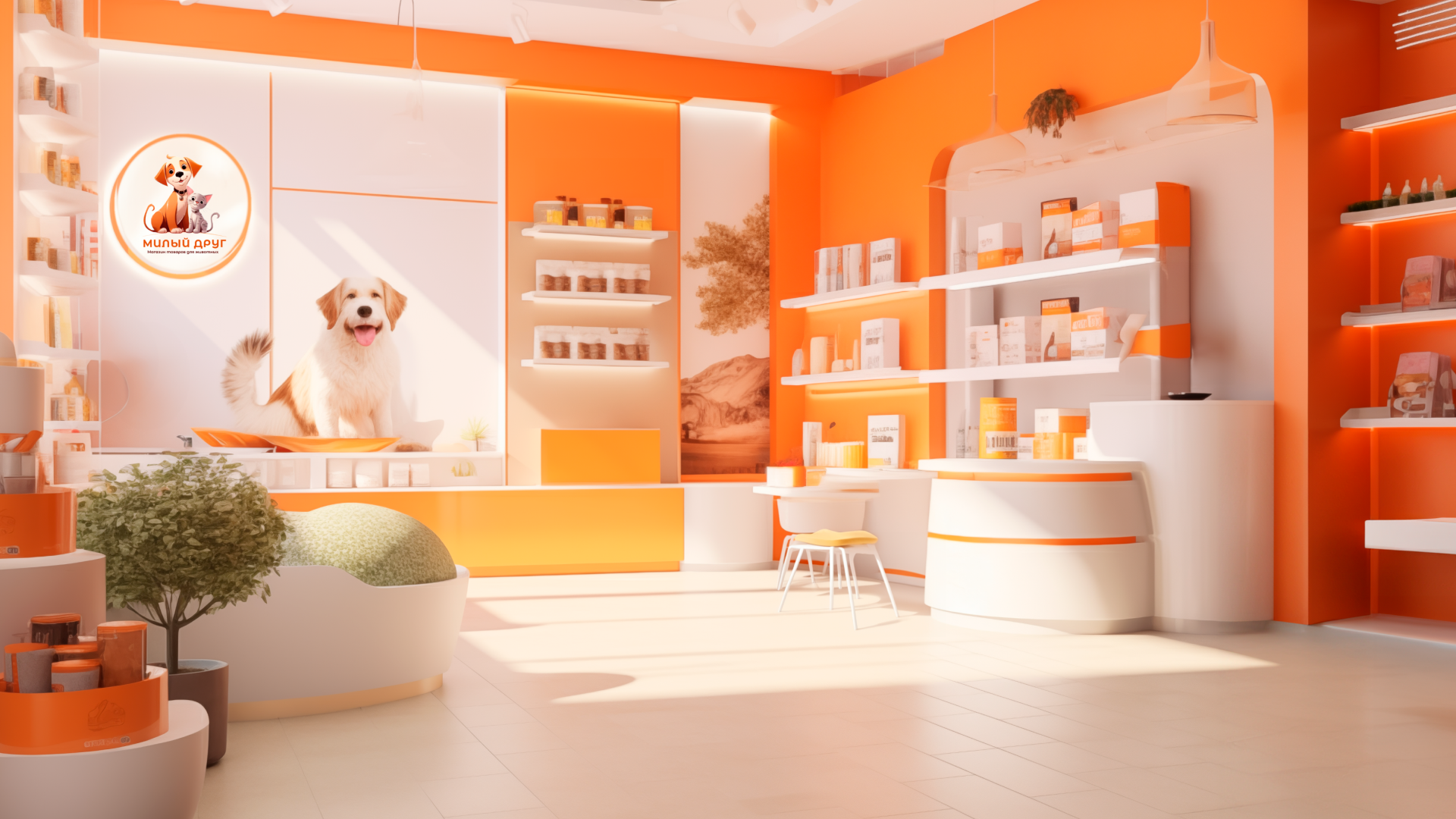 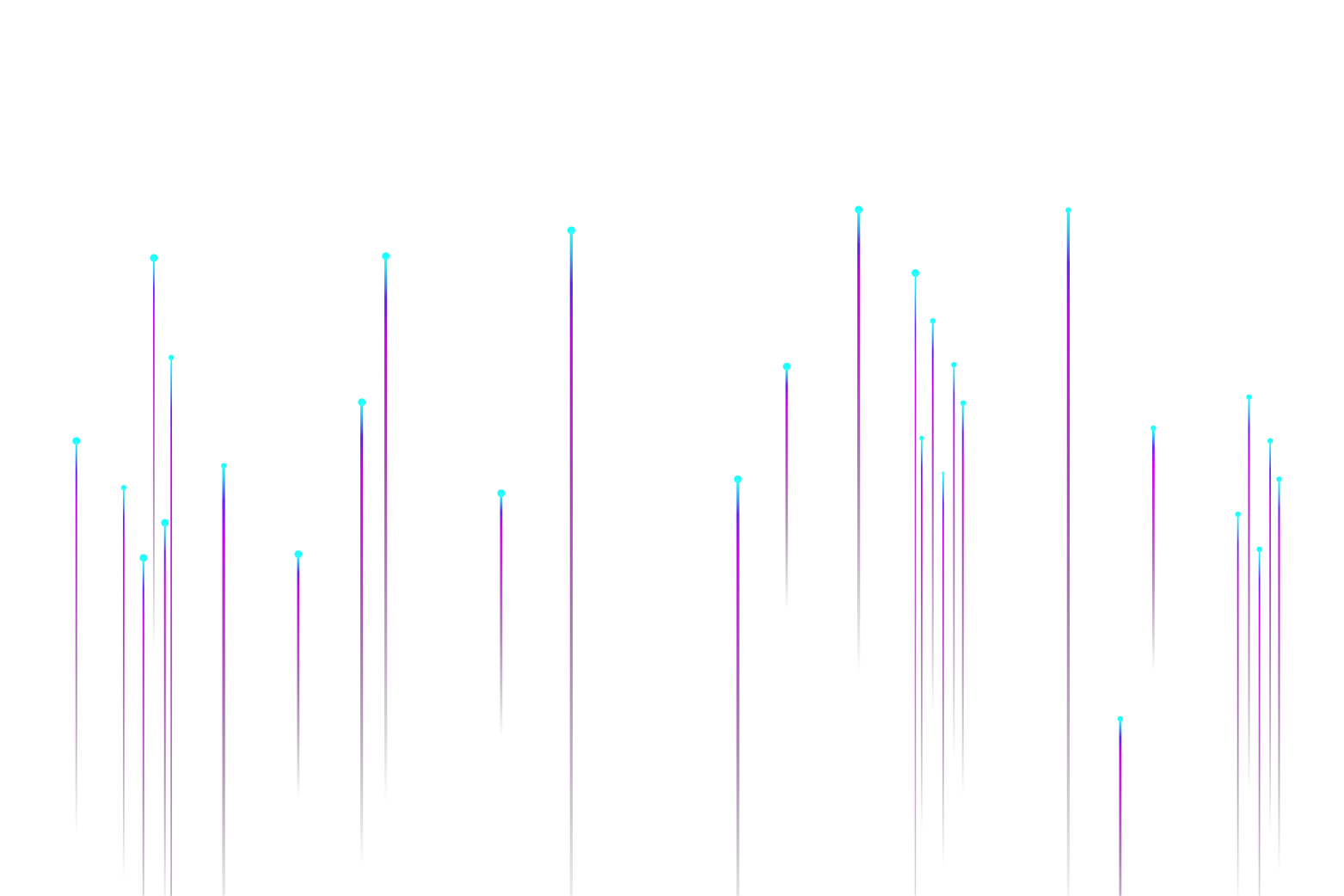 ПЛАН ВЕБИНАРА
О нейросетях 
Возможности ИИ
Основы промтинга
Нейросеть Leonardo и Playground
Нейросеть: работа с текстом
Нейросетевые помощники: где можно искать готовые картинки, 
    шаблоны для презентации
Вместе создадим песню в Неросети Suno
О НЕЙРОСЕТЯХ
Первые технологии появились ещё в 40-х годах  20 века! 
Генеративные нейросети взорвали интернет в 2023 году. 
Генеративные нейросети – системы, которые генерируют контент. 

Генеративные нейросети бывают: 

text-to-text (генерируют текст по текстовому запросу)
text-to-img (генерируют картинки по текстовому запросу)
text-to-video (генерируют видео по текстовому запросу)
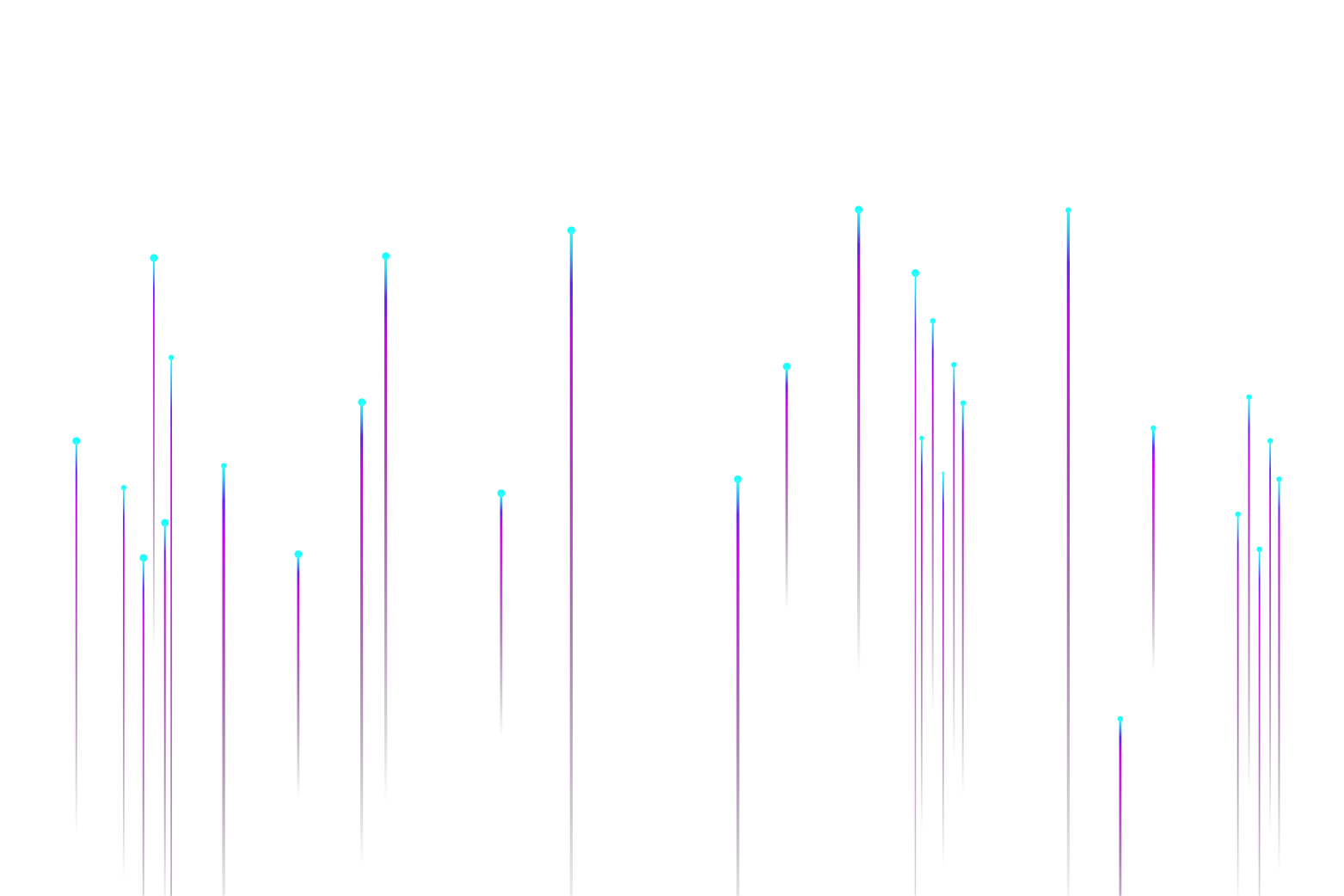 ВОЗМОЖНОСТИ ИИ
Уже сейчас с помощью нейросетей можно:

 Составить список вопросов для брифа
 Ответить клиенту
 Сократить ТЗ, выделить главное
 Составить структуру
 Написать тексты
 Провести сеанс психотерапии
 Провести конкурентный анализ
 Придумать названия и заголовки
 Создать референсы
 Найти свою Половинку
 Изменить референсы
 Собрать moodboard
 Создать иллюстрацию/фото
 Выразить свои чувства
 Удалить фон/добавить фон
 Создать mockup
Найди три ошибки: 
что нейросеть пока делать не может?
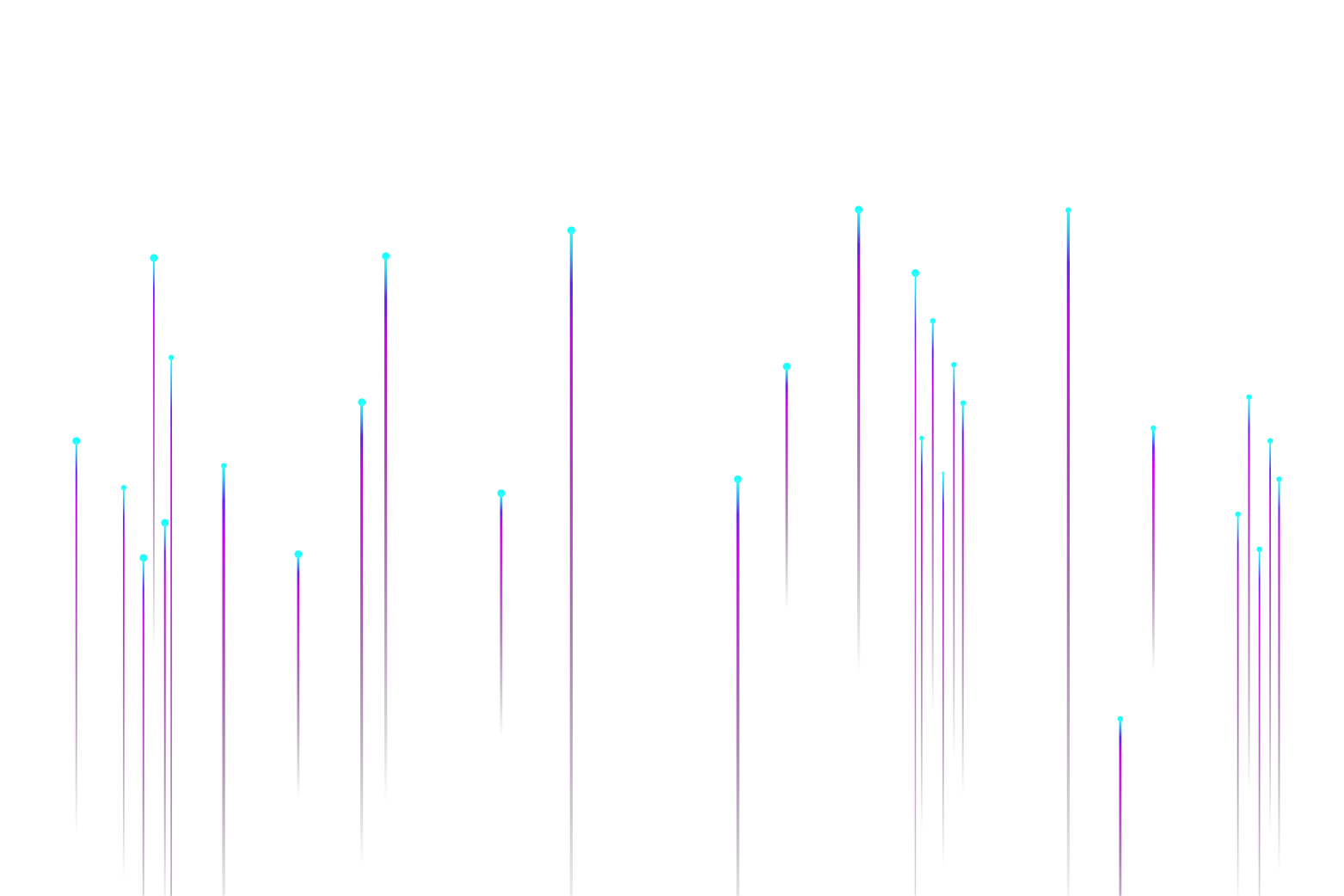 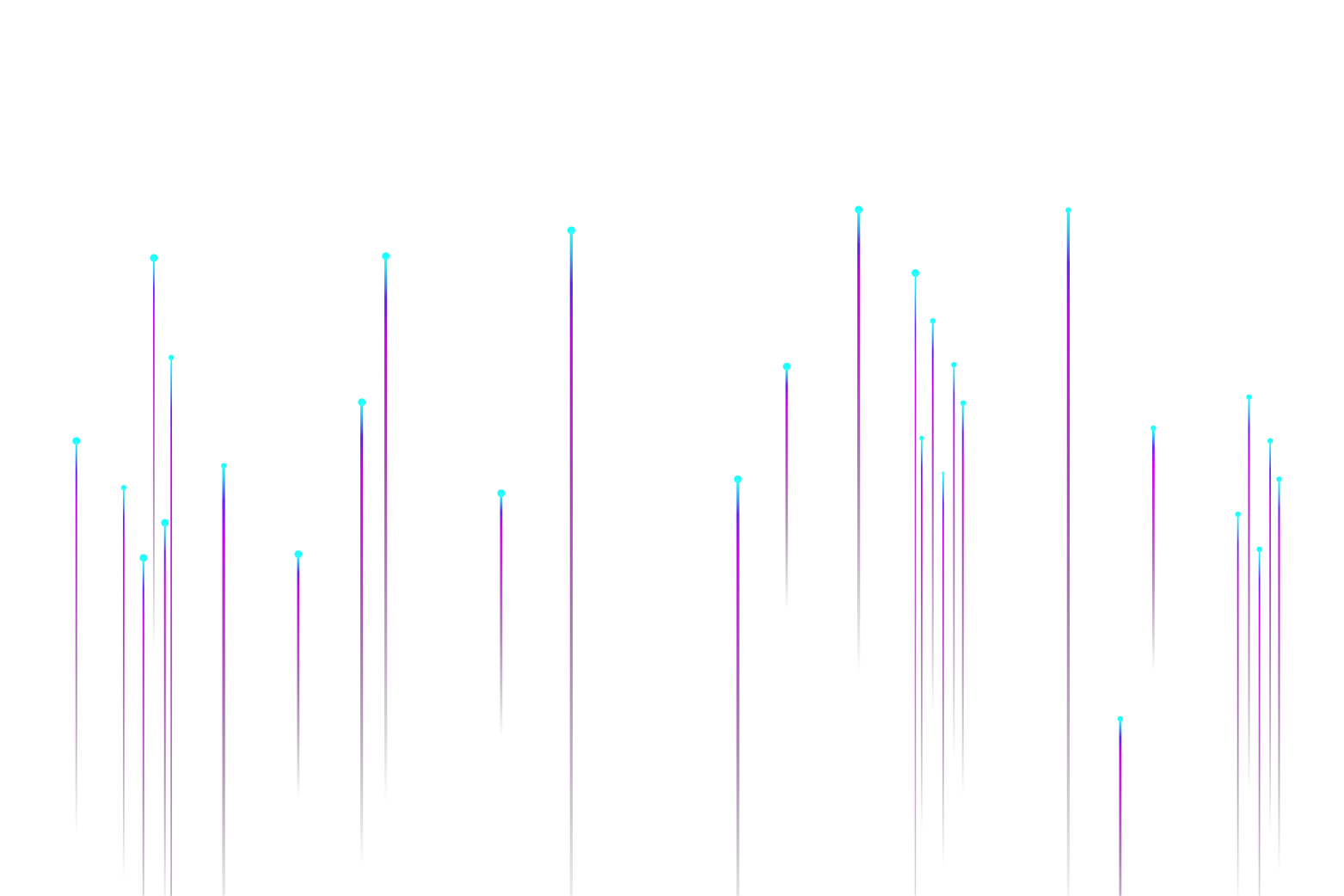 ОСНОВЫ ПРОМТИНГА
От англ. prompt — запрос, подсказка
 запрос в нейросеть, который подсказывает ей, что нужно делать
 обычно это текст (но может быть и картинка и аудио)
 строится по разному для разных задач

Какие промты разберем:
 text-2-text (даем текст, получаем текст)
 text-2-img (даем текст, получаем картинку
Где брать промты:
Придумывать
2. Использовать инструменты:
https://lexica.art/
https://freeflo.ai/
Leonardo AI
https://leonardo.ai/
150 беплатных токенов каждые 12 часов (~30-40 картинок)$10 : 8 500 tokens per month (2000+ картинок)
Можно использовать в коммерческих целяхVPN не нужен, но нужна регистрация
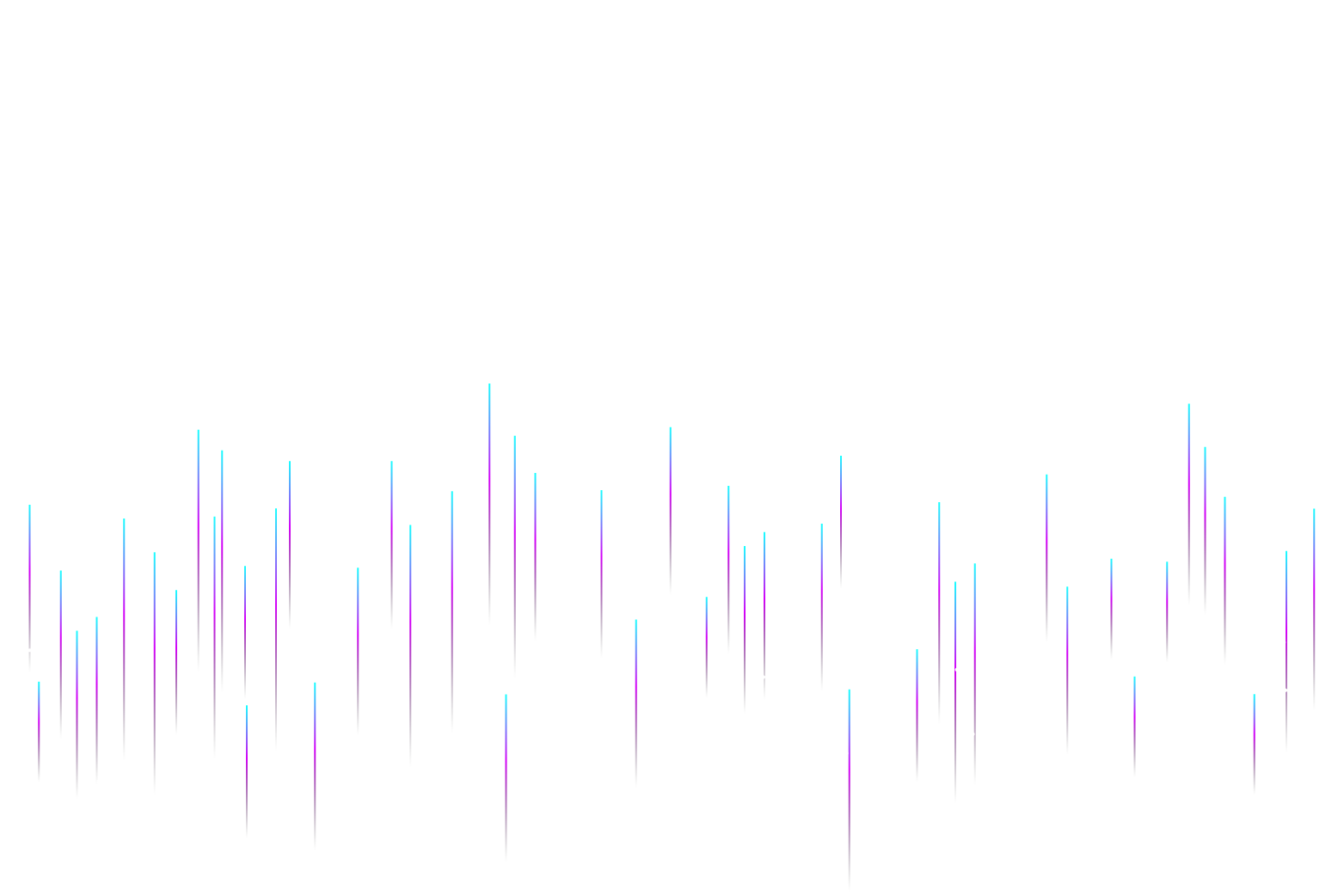 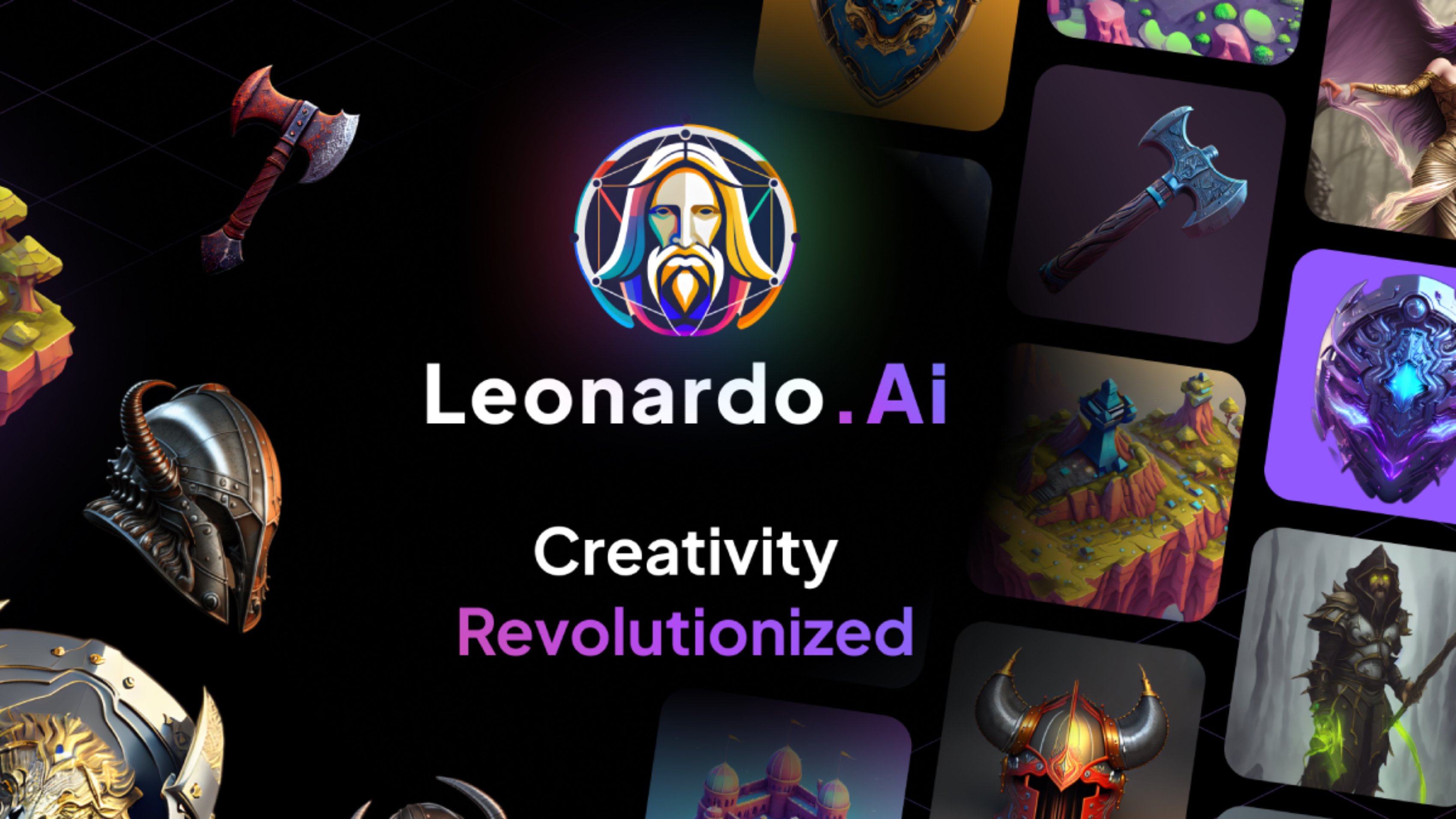 PLAYGROUND
Ссылка на нейросеть: https://playgroundai.com 
500 генераций в день, можно генерировать одно изображение за раз
15$/месяц — 1000 генераций в день. Можно использовать в коммерческих целях. Нужна регистрация, VPN не нужен
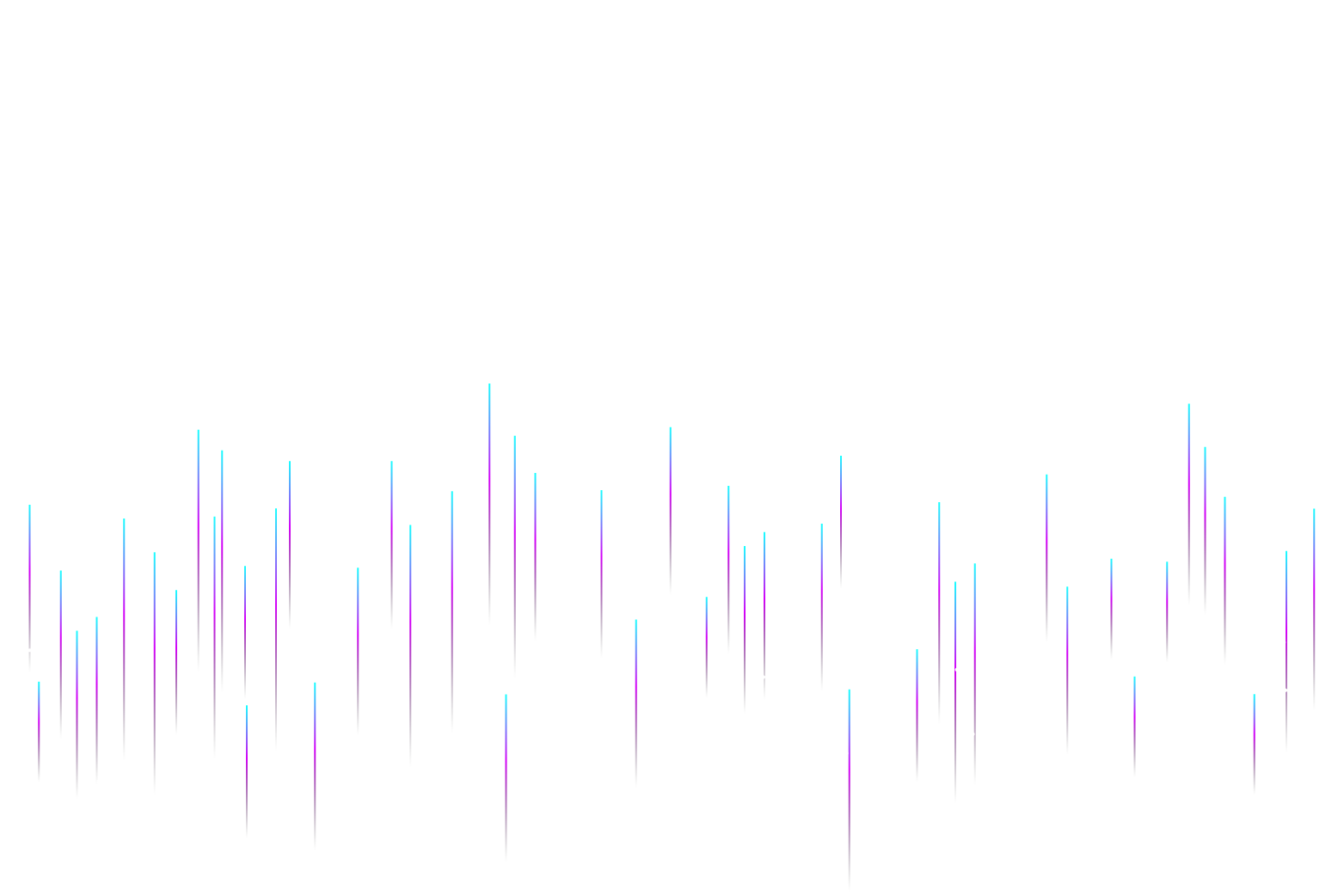 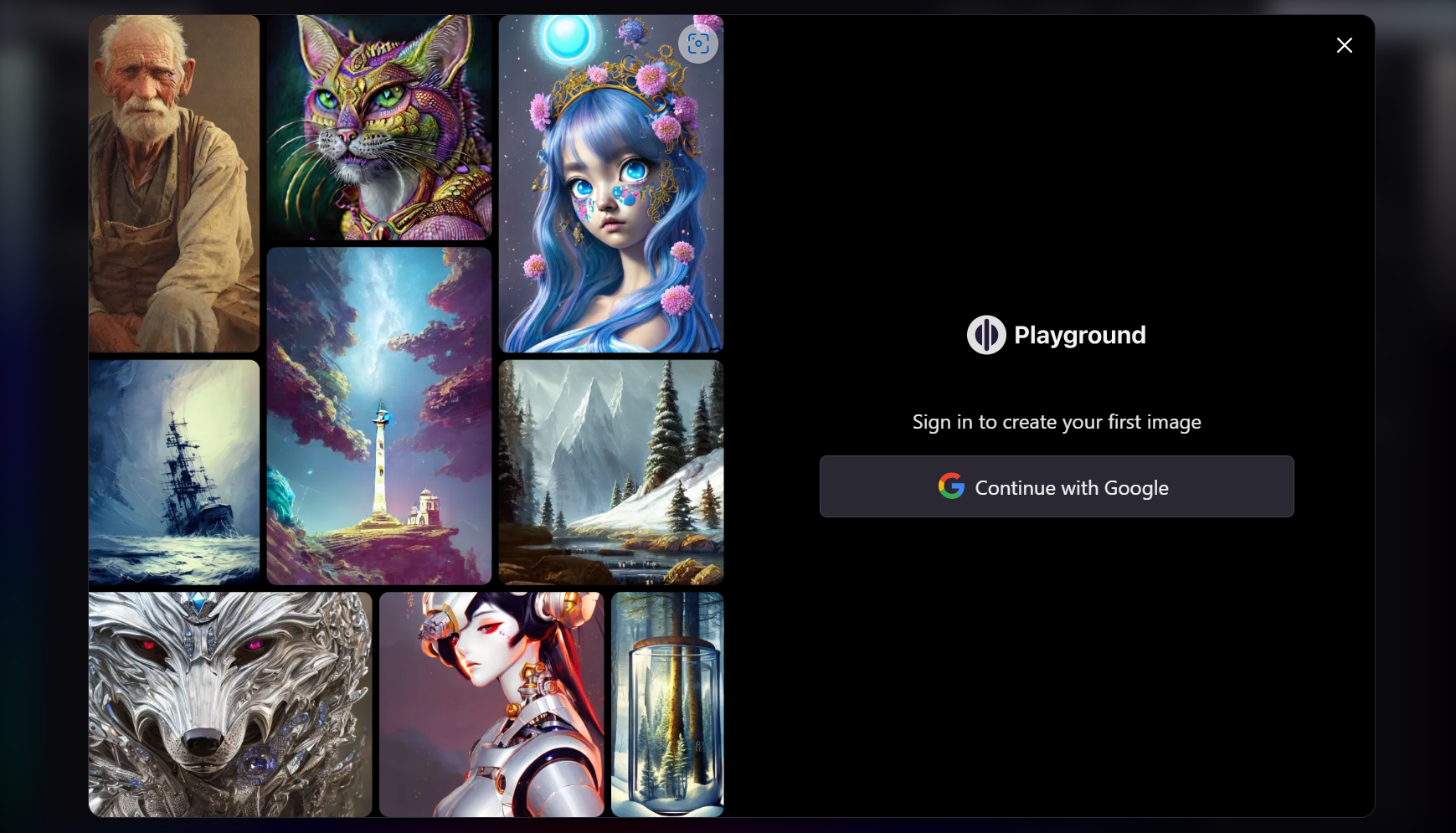 GPT CHATBOUT
Создадим приглашение на вечернее мероприятие в ресторан.
Запрос: Напиши пожалуйста приглашение на мероприятие, которое состоится в Ресторане Вангог в 19:00. Тема: Искусственный интеллект.
MAXТЕКСТ
Создадим деловое письмо
Запрос: Написать деловое письмо Клиенту А по предложению о встрече, где Компания Н расскажет о своих преимуществах.
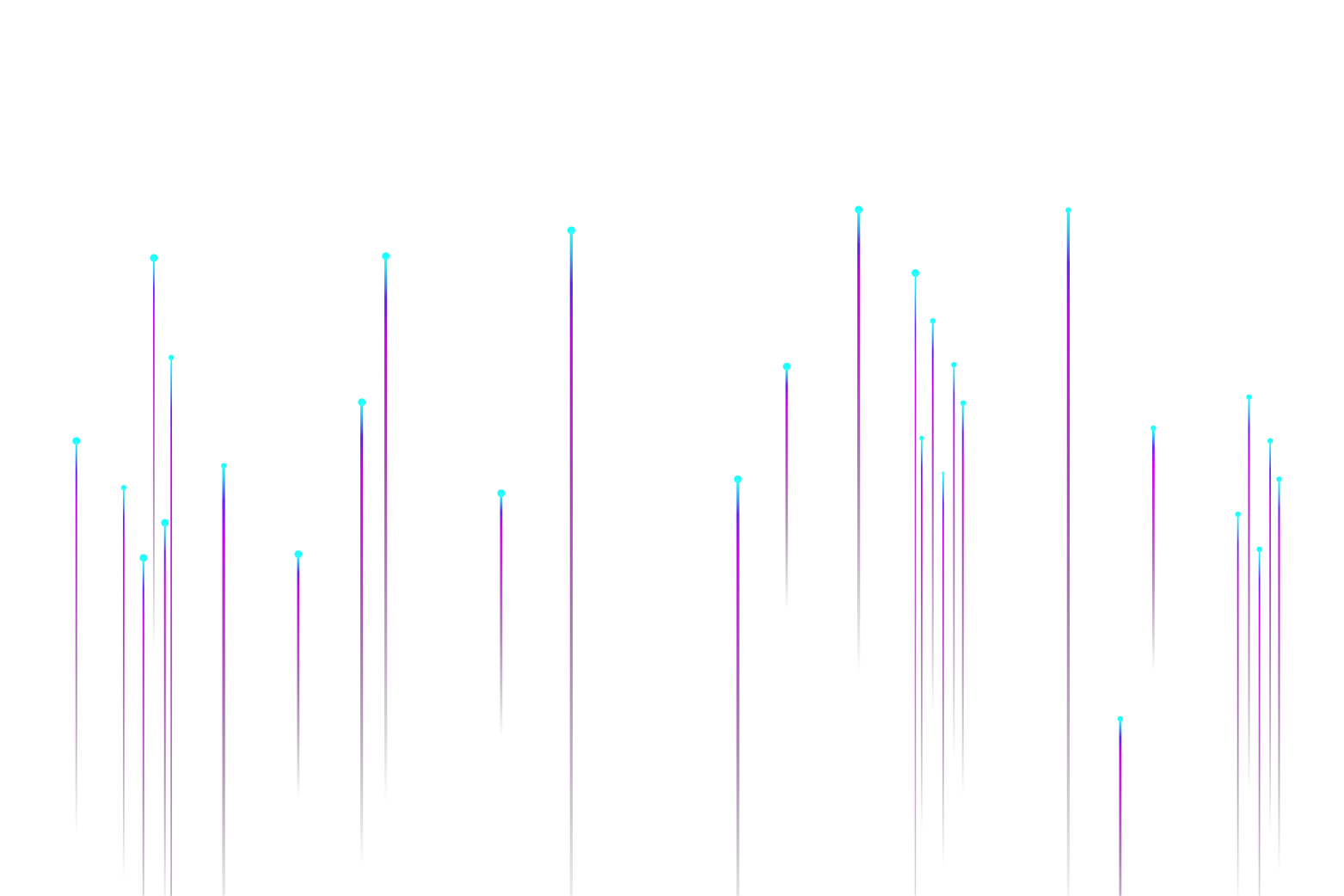 ONLINE GPT
Создадим подробный план 
Запрос: План совещания
НЕЙРОСЕТЕВЫЕ ПОМОЩНИКИ
Переводчик: DeepL Translate – Самый точный переводчик в мире
Сайт, где можно найти картинки для презентации: https://www.freepik.com/
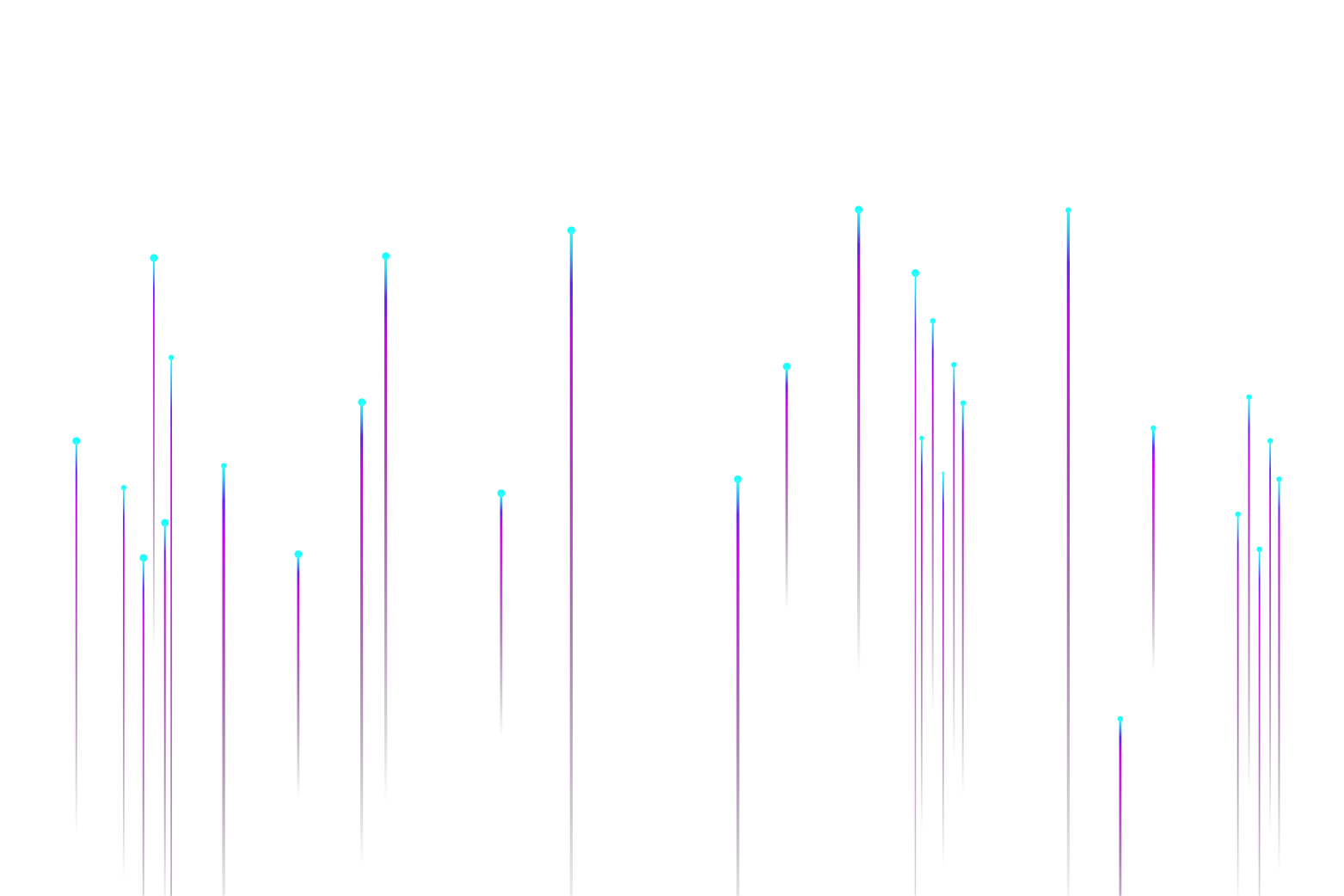 Сайт, где можно найти иконки для презентации: https://www.flaticon.com/
Сайт шаблонов для презентации: https://slidesgo.com/
SUNO
Suno строит будущее, в котором каждый может создавать отличную музыку. Независимо от того, являетесь ли вы певцом душа или артистом, участвующим в чартах, мы разрушаем барьеры между вами и песней, которую вы мечтаете создать. Никакого инструмента не нужно, только воображение. От вашего разума к музыке.
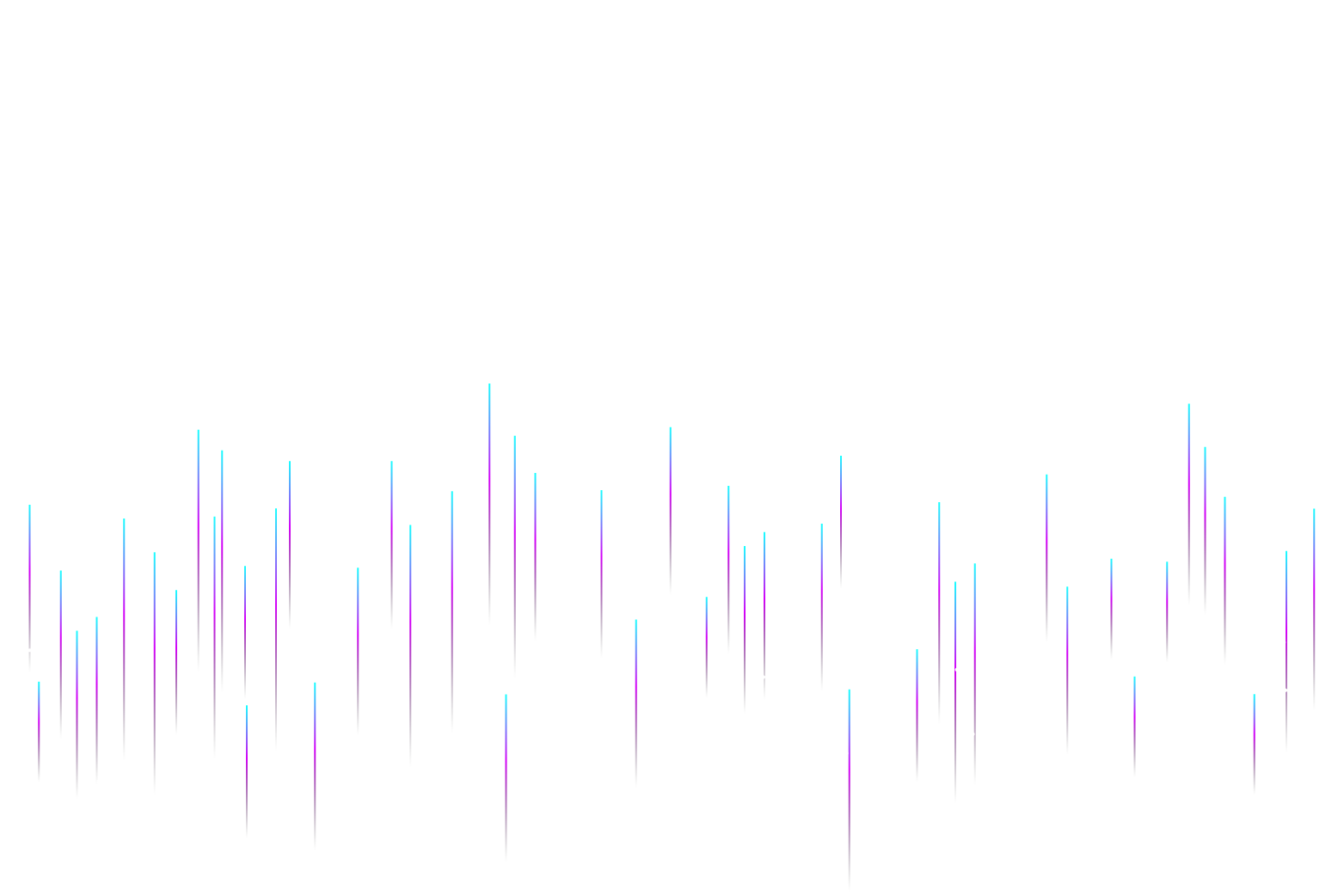 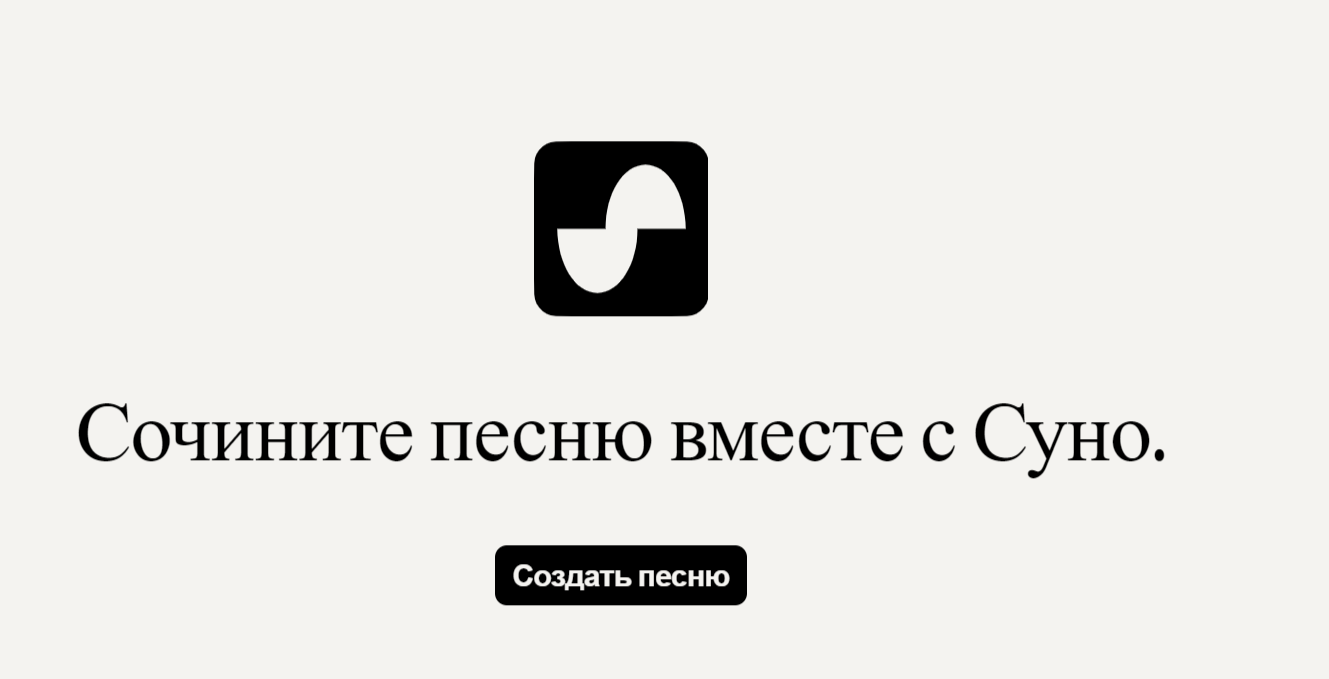 Главное:

Нейросети – новые инструменты.
И как их использовать, зависит только от Вас. 
От Ваших замыслов, идей и целей.
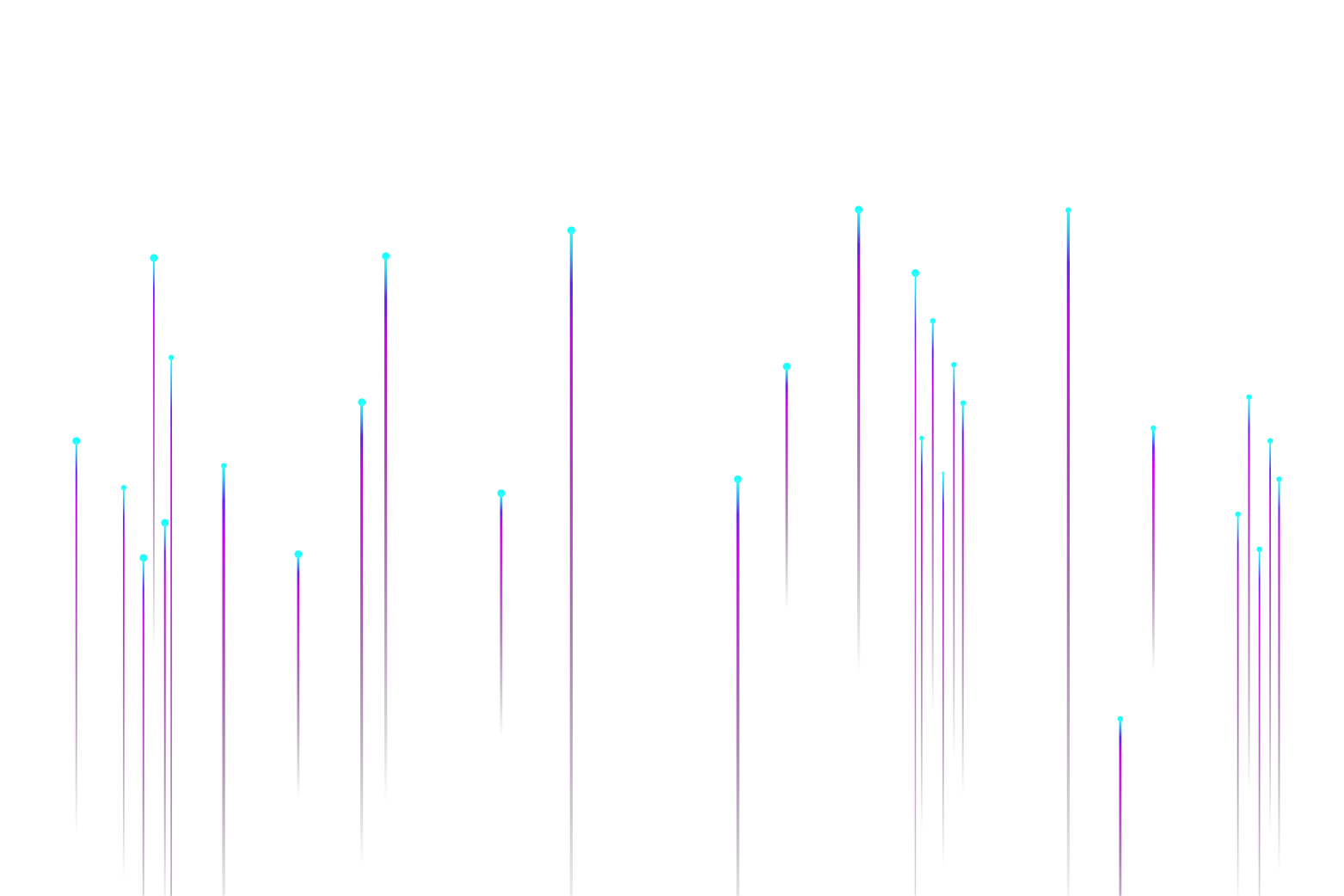 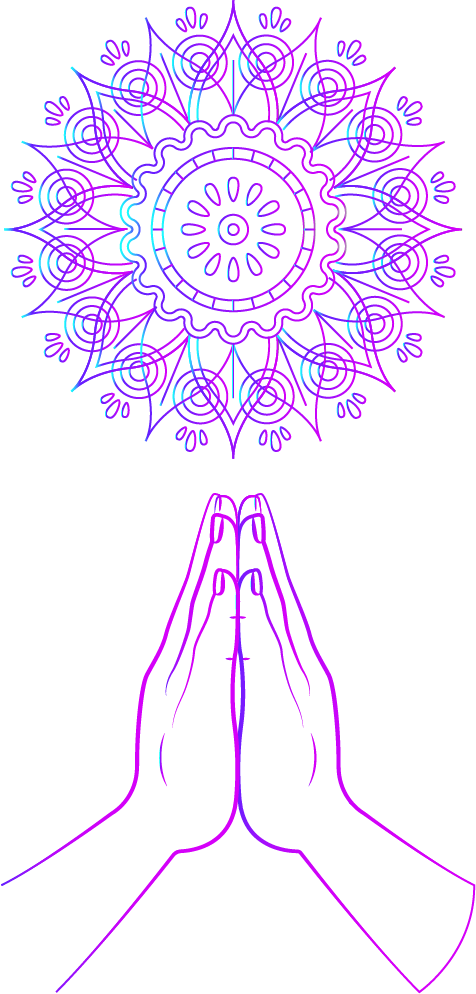 БЛАГОДАРИМ ВАС 
ЗА ВНИМАНИЕ!
Поделитесь впечатлениями. 

Поставьте оценку вебинару от 1 до 10.